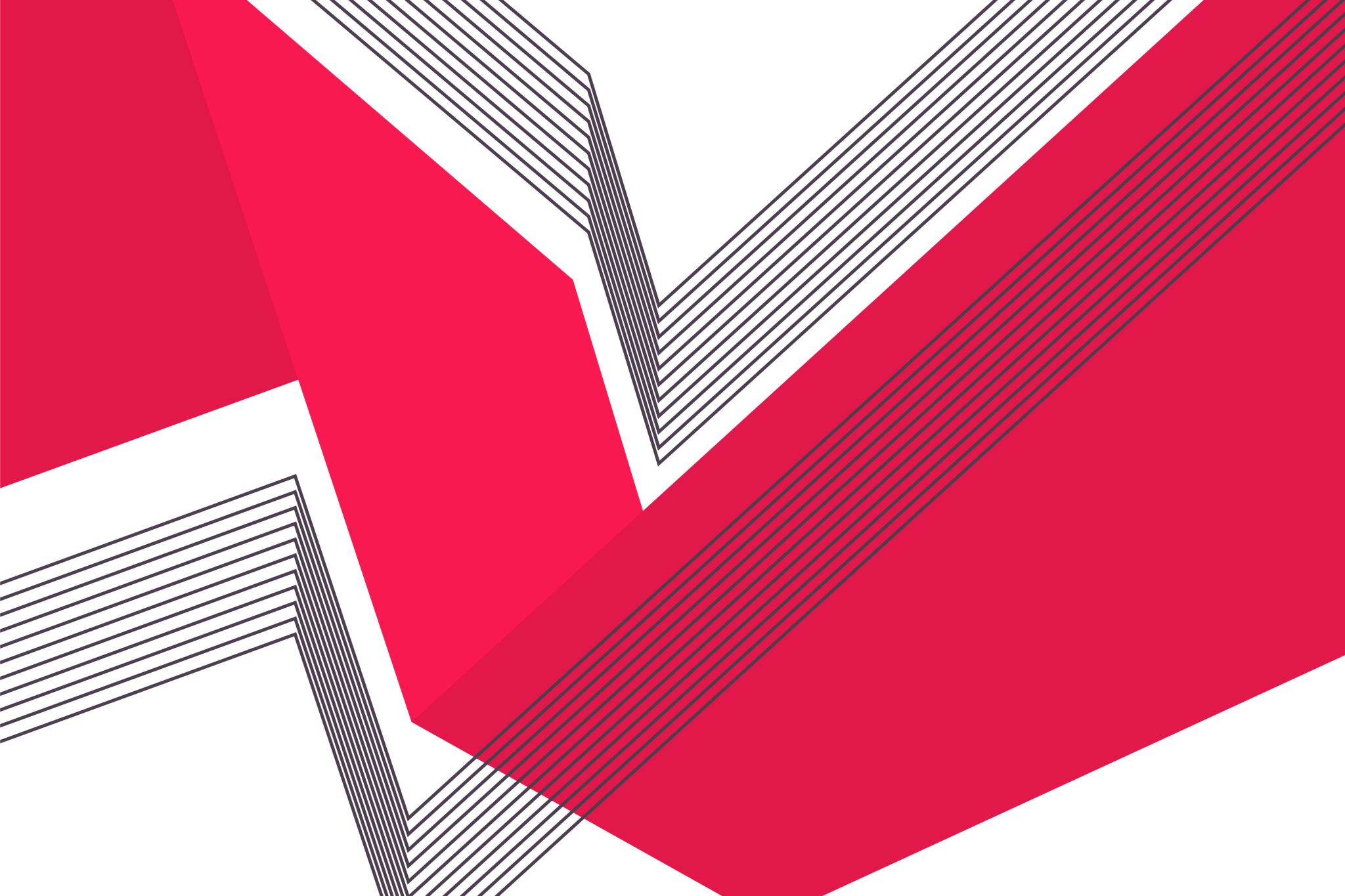 ČÍSLOVKY
OPÁČKO NA ÚVOD – KARTIČKY
HLEDÁME CHYBU
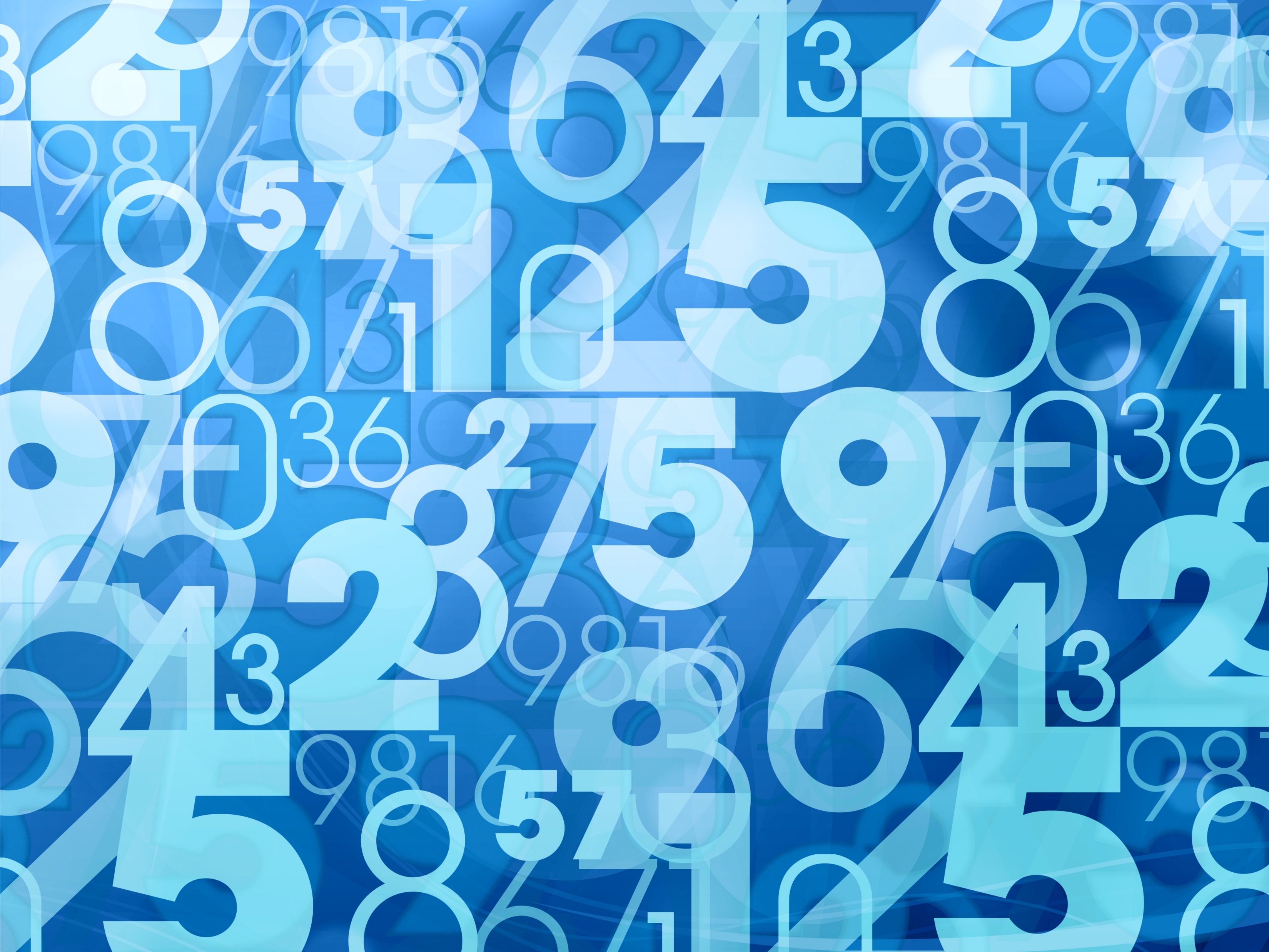 ČÍSLOVKYCO O NICH VÍME?
ČÍSLOVKY – PROCVIČUJME - PL